Information Seeking Strategies
This work is licensed under a Creative Commons Attribution 4.0 International License.
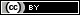 [Speaker Notes: Information Seeking Strategies.]
The Big6
T = Task Definition
I = Information Seeking Strategies
L = Location and Access
U = Utilization
S = Synthesis
E = Evaluation
[Speaker Notes: The Big6.  To quickly review, the research process we are using to frame this class has six steps.  Task Definition, Information Seeking Strategies, Location and Access, Utilization, Synthesis, and Evaluation.  This week we will focus on the 2nd step in the process, Information Seeking Strategies.]
What is “Information seeking Strategies”
In “Task Definition” you should have defined “what” you need to find.  In this step, you:

Identify where to look for information
Identify how you will find the information

A couple other points to keep in mind:
This is often done intuitively and immediately.  
This is often done and revisited during other steps in the research process.
[Speaker Notes: What is “information seeking strategies”. In Task Definition, you should have defined what it is you needed to find.  Whether you are looking for articles, books, statistics, manuals, whatever it is your research is asking you to do.  In this step, you determine where you are going to look for information, and how you will find that information before you actually seek it out.  We often do this intuitively and immediately.   For example, if you say to yourself, “I’m hungry and need food.”  You tend to quickly decide if you’re going to go to your refrigerator, or out somewhere.  Also, this is something that is embedded throughout the research process, and we tend to revisit it often, as we might determine that we need to look somewhere else for information, as our original assumptions were wrong.]
Where to find information
Online: which websites? 
Specific organizations, general search, and types of websites (commercial, non-profit, government, education, etc.) 
Libraries, museums, archives, and other information institutions
Books, journals, artifacts, media
Organizations & People
Professionals in the field, authorities, self
Which one is the best source of information
Where will you look first?
Levels of resources – primary, secondary, tertiary
[Speaker Notes: Where to find information.  We have a few different places to turn to for information.  Online is often the first place we look.  And then we have to ask ourselves where online we will be looking.  Will we be using specific organizations, general search tools such as Google, and what types of websites would be appropriate  - commercial, non-profit, government, education-based).  Another area we can turn to are our information institutions such as libraries, museums and archives.  Here we will need to identify which books, journals, artifacts or media might be helpful.  A last category to consider is Organizations and People.  We may want to identify and contact professionals in the field and other authorities, including identifying what we already know about a topic.  After reflecting on the possible resources of information, we then need to ask ourselves “which one is the best source of information”?  This will help us determine where to look first, and where we think we will find the most relevant information for our purposes.  We might also consider which one provides us with different levels of sources as well: primary, secondary and tertiary.  We will talk more about these in detail in another presentation this week.]
HOW to find information
Do you need special permissions to access information?
Institutions, People: what are the operating hours / available schedule?  Are there any limitations you need to know about?
Online: sites public or private? 
Ways to find the information
Online search tools / strategies
Finding Aids (archives), Pathfinders and Research Guides (libraries)
Assistance from professionals within the organization, such as librarians.
[Speaker Notes: After determining where we are going to find the information, we then have to figure out how we’re going to do it.  In this part of the process, we ask ourselves if we need any special permissions to access the information?  This includes knowing the availability of services – what are the hours, is there a schedule to follow?  Are there any specific rules or limitations that you need to be aware of?  For example, if it’s a research library, do you have to pay or be a member to access its collection?  If the information is online, does it require authentication (username / password) to retrieve the information?   The next part of this step is to determine what methods or ways you can find the information.  Will you need to utilize specific online tools and search strategies?  Different institutions have different ways to find information: archives use “Finding Aids”, libraries use “Pathfinders” and “Research guides”.  Knowing what tools are used and what to ask for will assist you in your task.  Finally, asking assistance from the professionals in the organization is always key.  As an example, when researching in a library, asking librarians for assistance is a great way to ensure you are looking through relevant resources.]
END OF PRESENTATION
[Speaker Notes: This ends this presentation.]